Atkrastes vēja parku servisa bāzes ostu attīstības iespējas Latvijas mazajās ostās
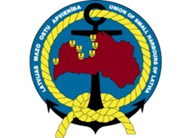 Van Oord potenciālo atkrastes vēja parku servisa ostu apmeklējums  2022. gada jūnijā
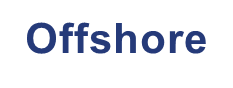 Kopējās mazo ostu stratēģijas izstrāde saistībā ar atkrastes vēja parku attīstību Baltijas jūrā un Rīgas jūras līcī Interreg ESTLAT Harbours/ PPP  2021/ 2027
Projekta vadošais partneris: Igaunijas jūras industriju asociācija 
Partneri: Saaremaa pašvaldība, Hijumaa pašvaldība, Kurzemes plānošanas reģiona administrācija, Talsu novada pašvaldība

Kopējās stratēģijas izstrādes mērķis ir nodrošināt pamatojumu mazo ostu attīstības plāniem Talsu novada, Sāremā un Hījumā salās saistībā ar atkrastes vēja parku attīstību Baltijas jūrā un Rīgas jūras līcī Latvijas un Igaunijas ekskluzīvajās ekonomiskajās zonās. 

Kopējās stratēģijas izstrādei  ir jāsniedz redzējums par sinhronizētu/simbiotisku mazo ostu attīstību Igaunijā un Latvijā un jāpalīdz attiecīgo vietējo/reģionālo attīstības plānu obligāto sadaļu izstrādē: 
1) pašreizējās situācijas analīze un priekšnosacījumi turpmākai attīstībai;
2) vīzija par nepieciešamajām aktivitātēm attīstības plāna īstenošanai, attīstības mērķi un galvenās stratēģijas mērķu sasniegšanai ( t.s. PPP vadlīnijas).
Vispārējās prasības atkrastes vēja parku O&M  (Operacionālo & Apkalpošanas) bāzu ostāmAtklāto un slēgto noliktavu pieejamība ( līdz 10000 kvadrātmetriem; kuģu remonta pakalpojumi (t.s. slipi kuģu pacelšanai); izglītots un pieredzējis personāls ; attīstīta publiskā infrastruktūra ( t.s. naktsmītņu pieejamība)
Operacionālie tehniskās apkalpošanas kuģi (SOV). Tehniskie parametri : iegrime līdz 7 m, garums līdz 100 m
Kuģi apkalpojošā personāla transportēšanai (CTV) max. Tehniskie parametri: iegrime līdz 3,5 m, garums līdz 30 m
Plānoto atkrastes vēja parku atrašanās vietas Latvijas un Igaunijas ekskluzīvajās ekonomiskajās zonās un operacionālie attālumi līdz ostām ( aptuveni 40 km vai 22 j.j. )
Salacgrīvas osta
Rojas osta
Kopējie izaicinājumi un risinājumi
1. Mazo ostu darbības diversifikācija un areālu paplašināšana
1.1. Ostu infrastruktūra ( padziļināšana, hidrobūves, termināli)
1.2. Ražošanas un loģistikas centru attīstība ostās un reģionā
1.3. Ārējā infrastruktūra ( autoceļi, elektroapgāde, ‘’Rail Baltic’’)
2. Finansēšanas avoti
2.1. Ostu pārvaldes resursi
2.3. Ārējie resursi ( t.s. Valsts, pašvaldība, ES fondi)
2.3. Ostas uzņēmumu resursi ( t.s. PPP risinājumi)
3. Likumdošana un juridiskie akti
3.1.  LR Ostu likums ( t.s. pārvaldības modelis, privātā kapitāla piesaistes modeļi, korelācija ar apbūves tiesību institūtu)
3.2. Saistošie vietēji juridiskie akti 
3.3. Saistošie ārējie juridiskie akti
Paldies par Jūsu uzmanību
Janis Megnis
Latvijas mazo ostu priekšsēdētājs
Rojas un Engures ostu pārvaldnieks
+371-29-238127
rojasosta@apollo.v
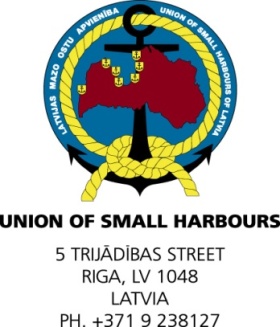